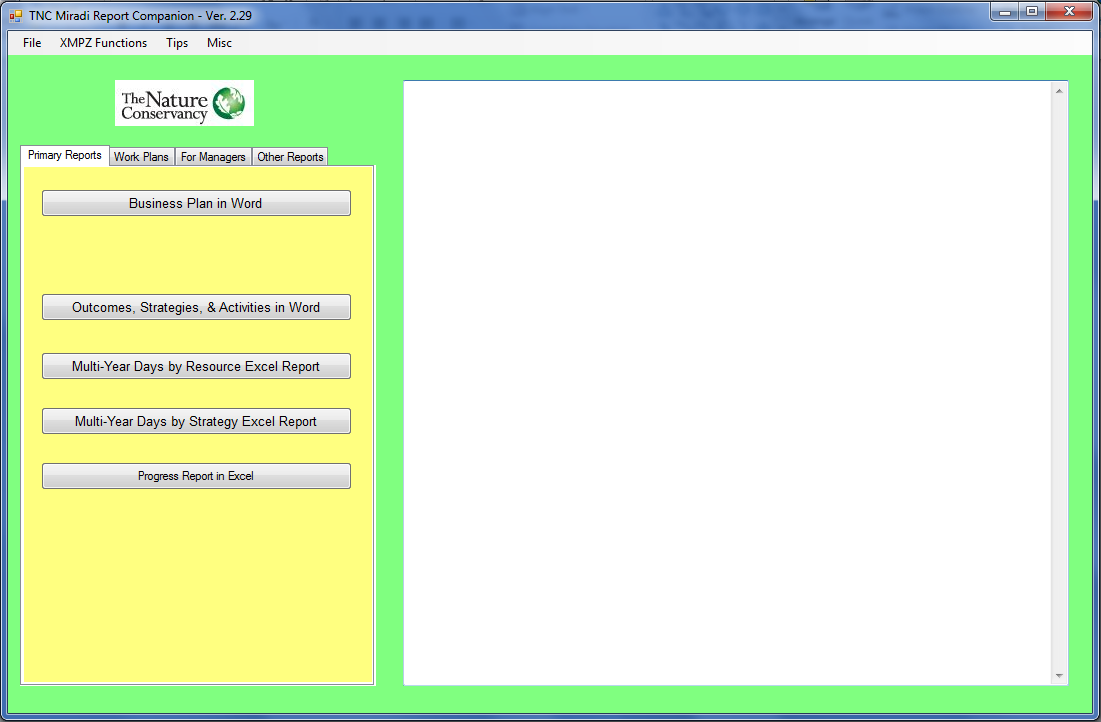 Miradi Report Companion App
The Miradi Report Companion is a desktop Application that automatically generates nicely formatted work plan, budget, progress reports in Excel and Conservation Business Plan and other reports in Word
1
Outcomes, Strategies, and Activities in Word report
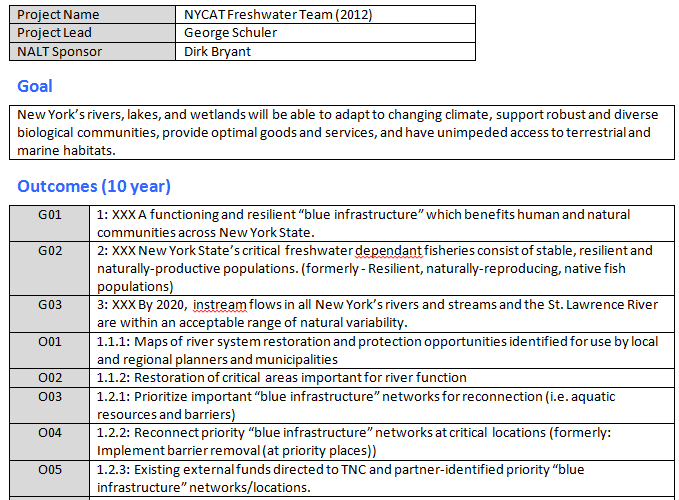 Top of outcome table – project contains additional outcomes – see next slide for Strategies and Activities table
2
Outcomes, Strategies, and Activities in Word report
Second part of report – see previous slide for table of Outcomes
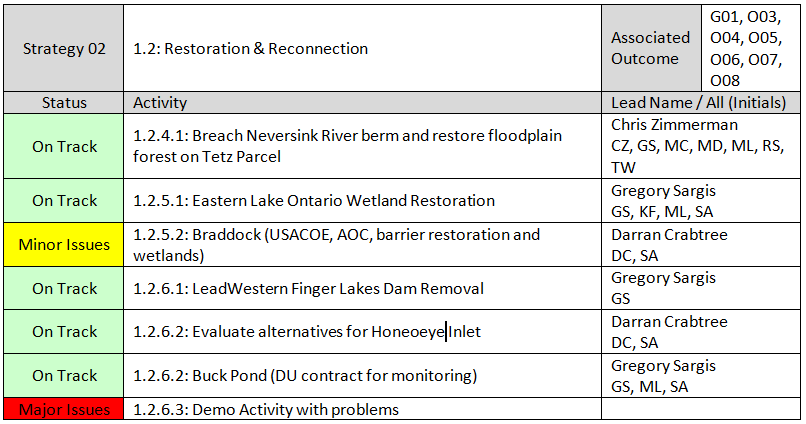 3
Basic Work Plan Table
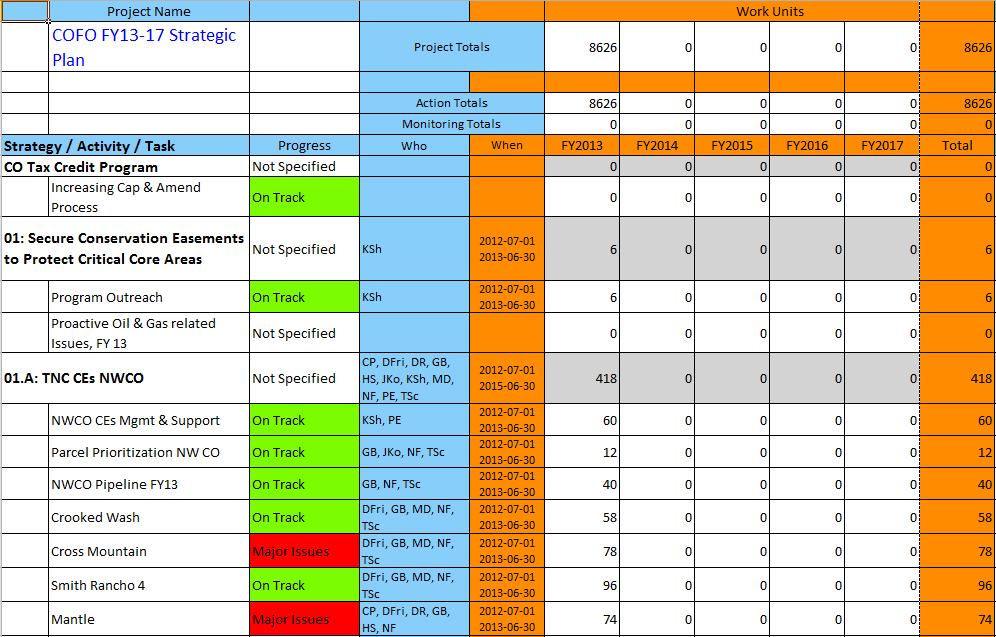 Work days by Strategy & Activity by fiscal year (with progress ratings as well).  Totals at top.
4
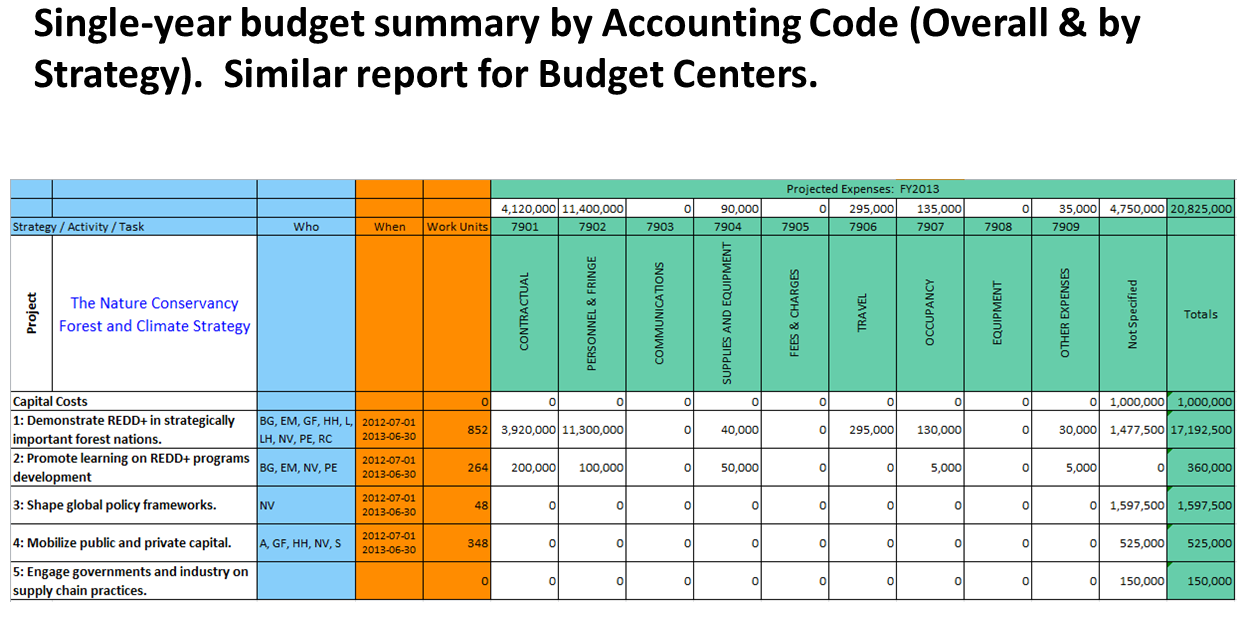 5
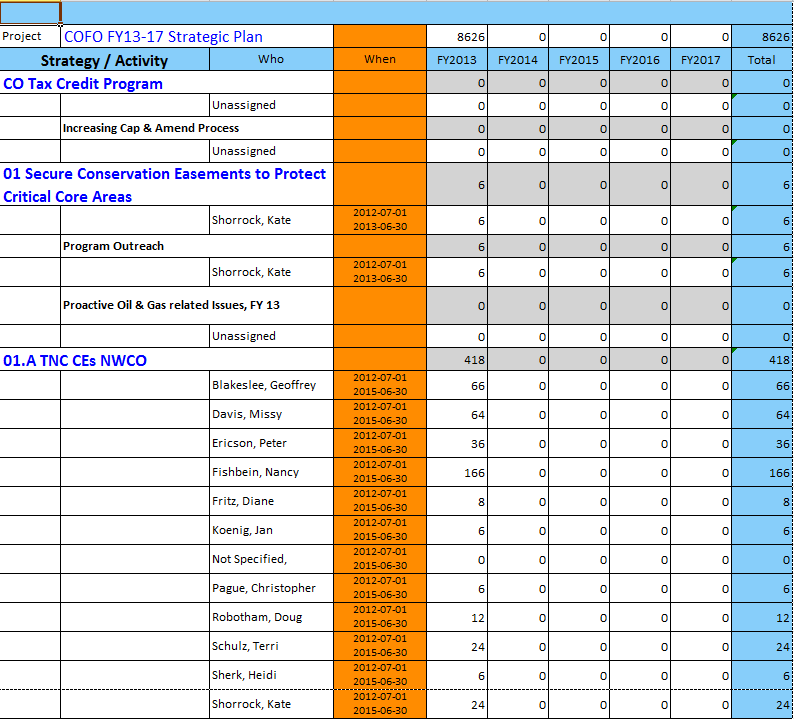 Multi-year Work Plan by Strategy with all staff work days
6
Multi-year Work Plan by Staff Resource with all staff work days
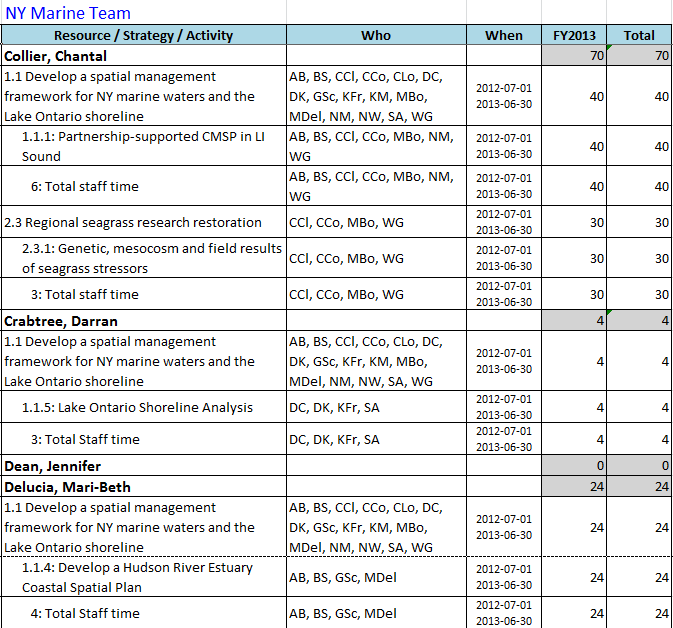 Only lists strategies and activities involving the bolded staff person
7
Progress Ratings with comments and Who and When information
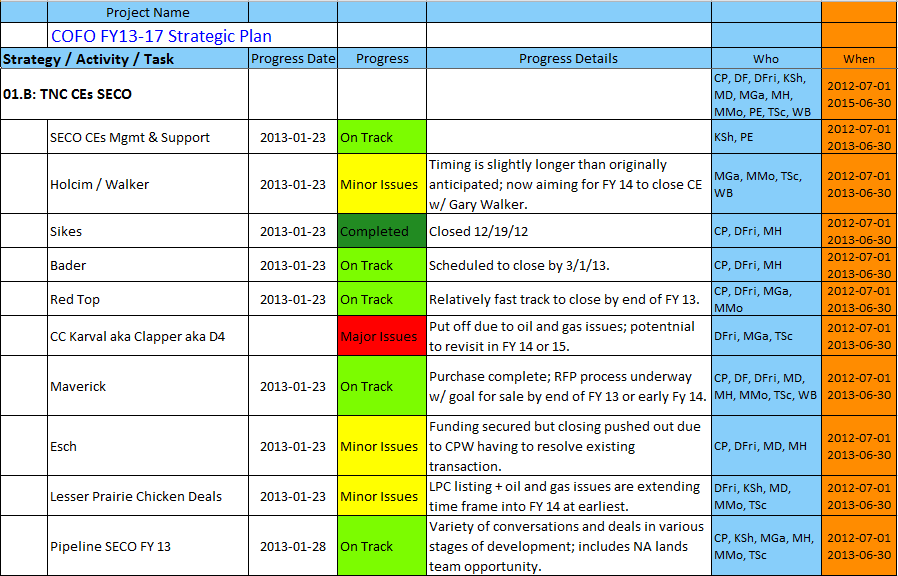 8
Tally of Activities by Progress Category for a single project
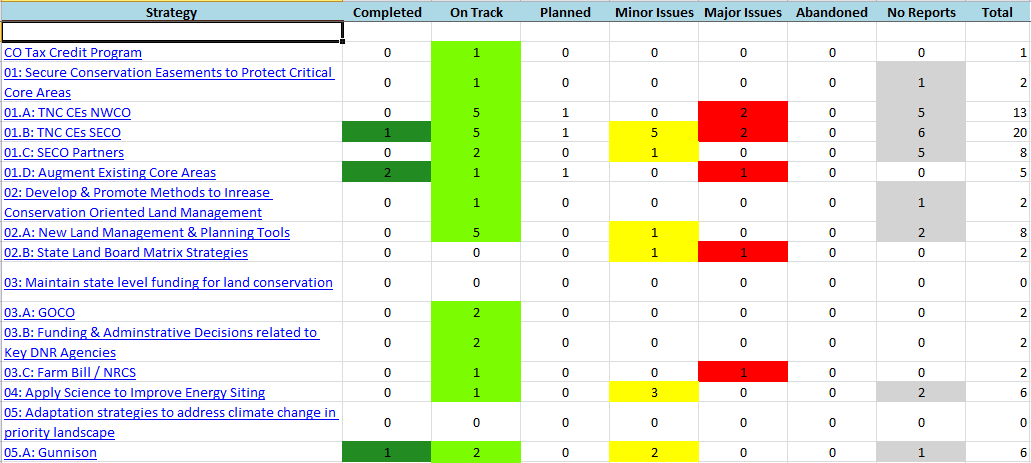 9
Roll-up report of total work days by staff person across 3 projects
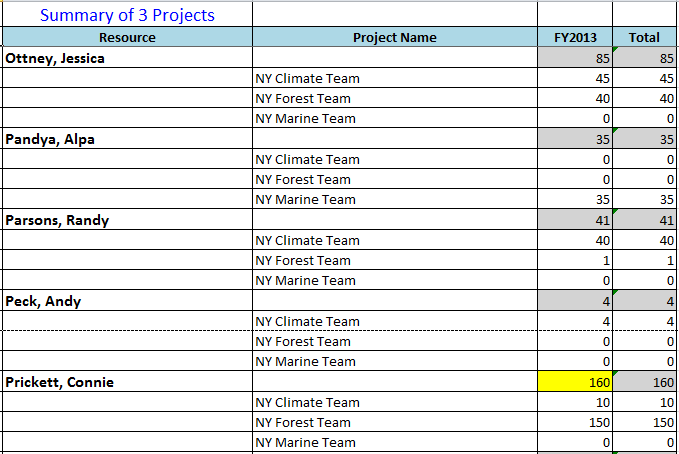 10